ИЗДЕЛИЯ В ТЕХНИКЕ ЛОСКУТНОГО ШИТЬЯ
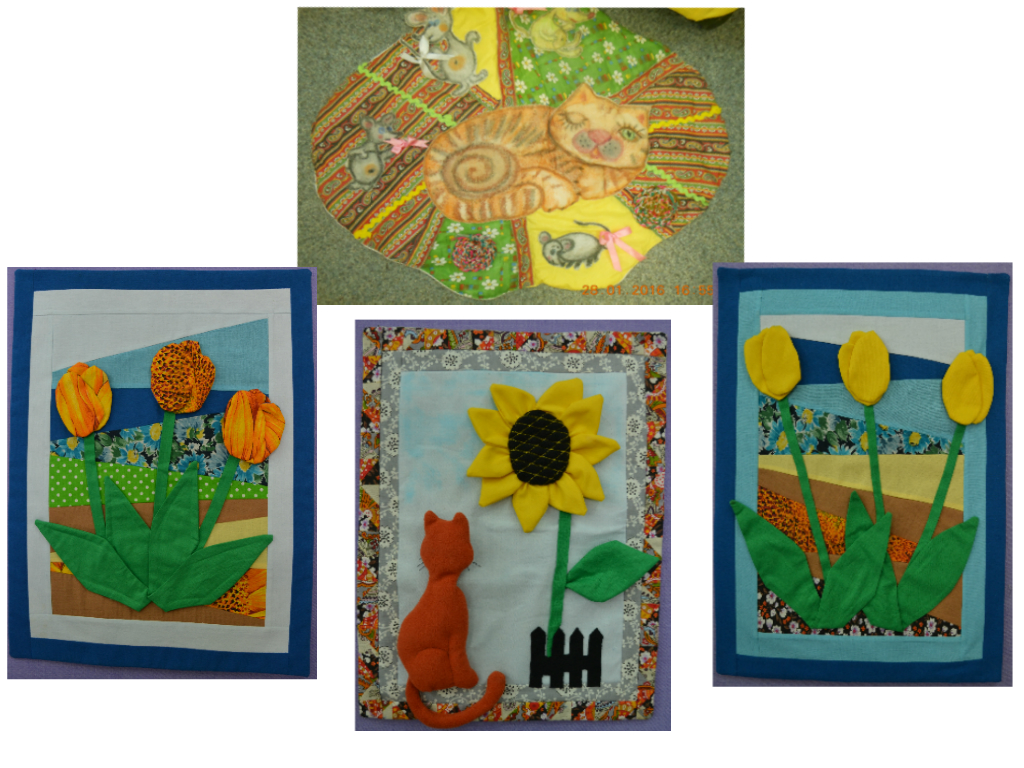 КРАСОТА РУКОТВОРНАЯ
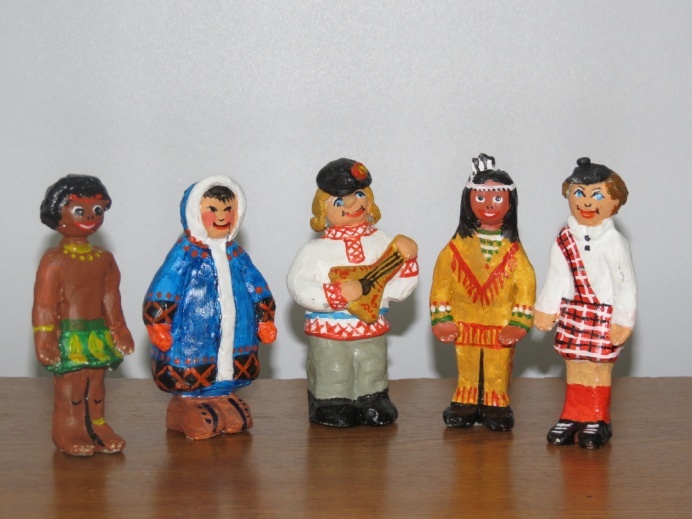 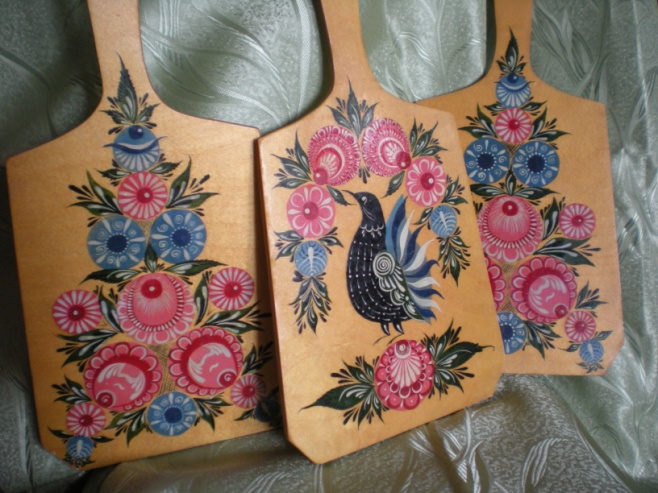 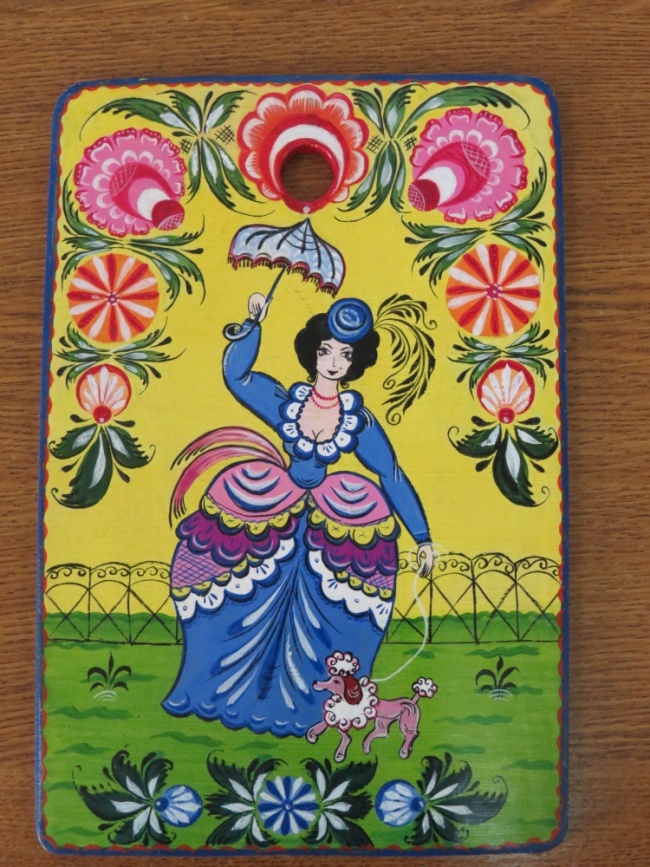 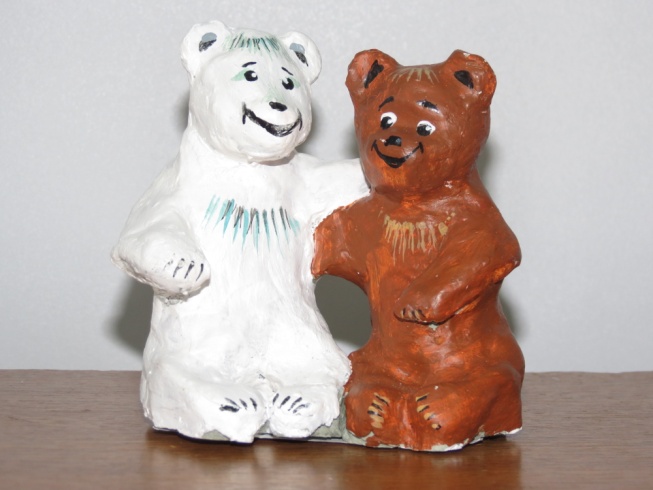 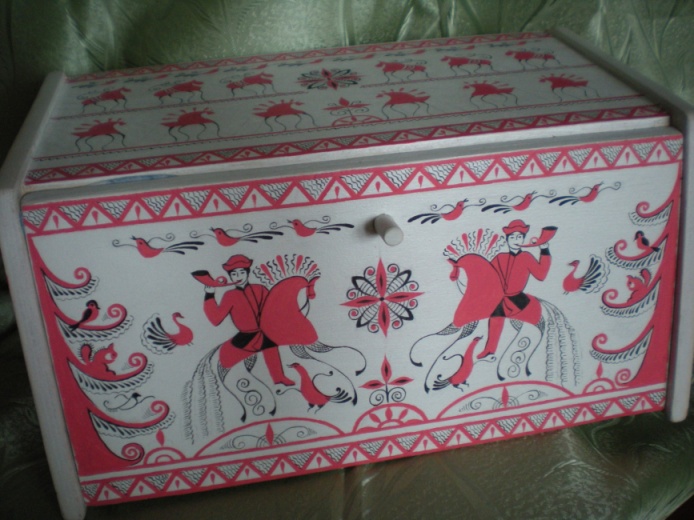 ИГРУШЕЧНЫЕ МАСТЕРА
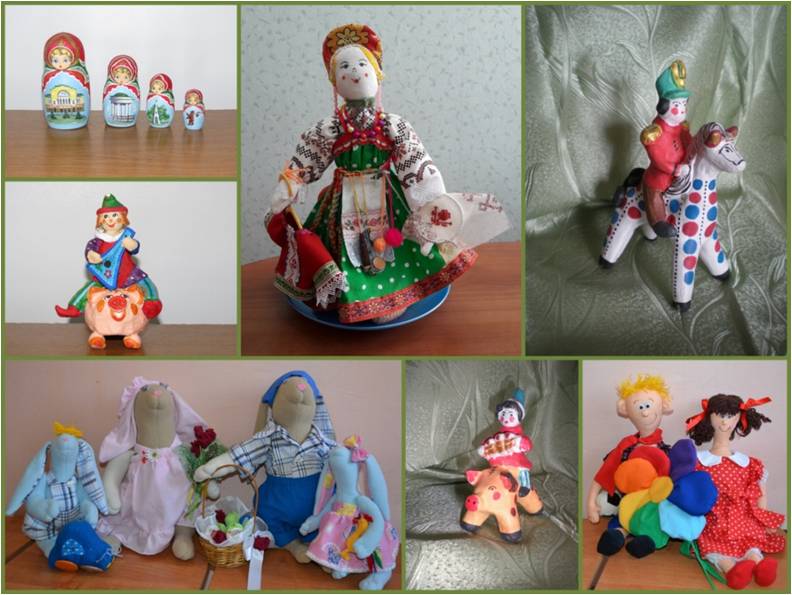 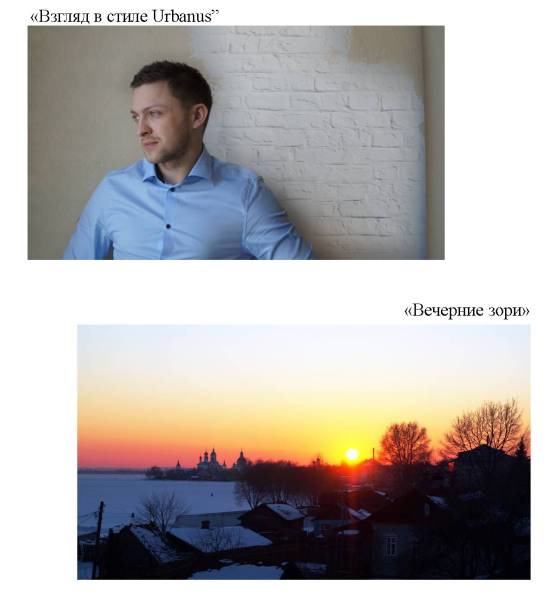 НОВЫЙ ВЗГЛЯД
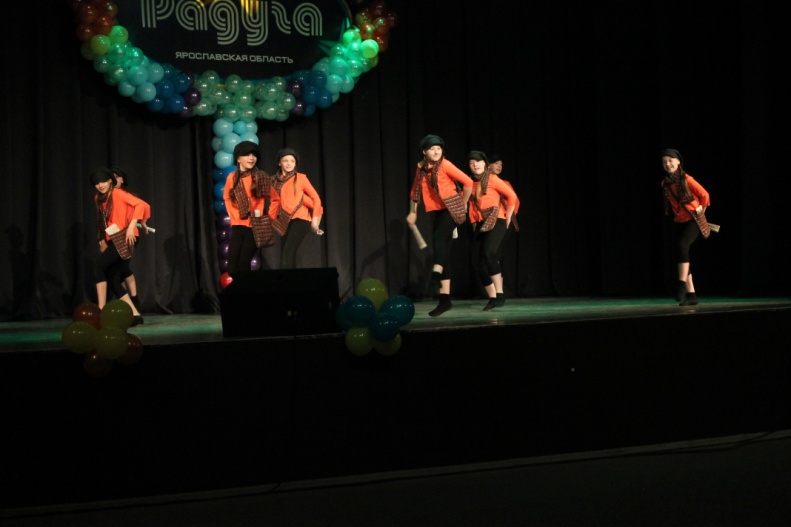 ПАЛИТРА ТАНЦА
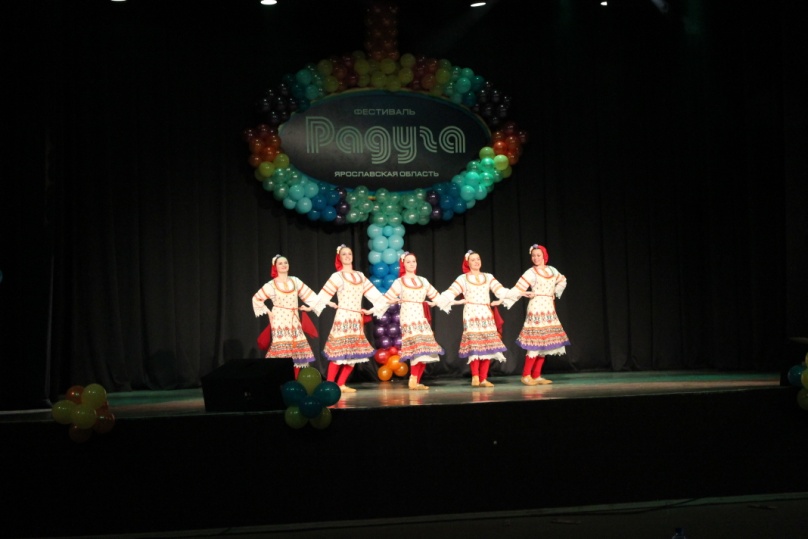 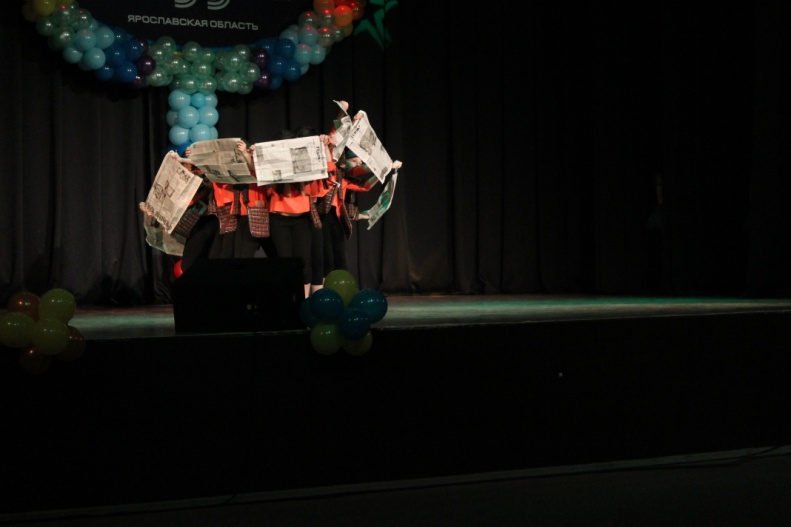 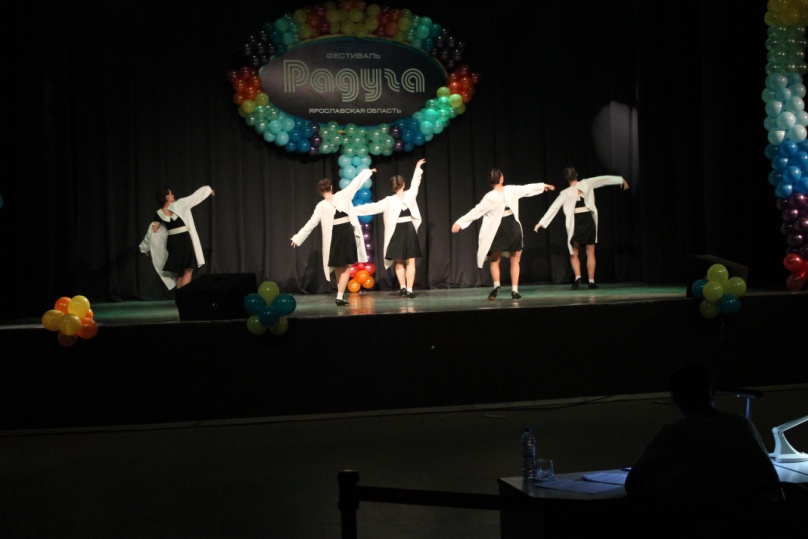 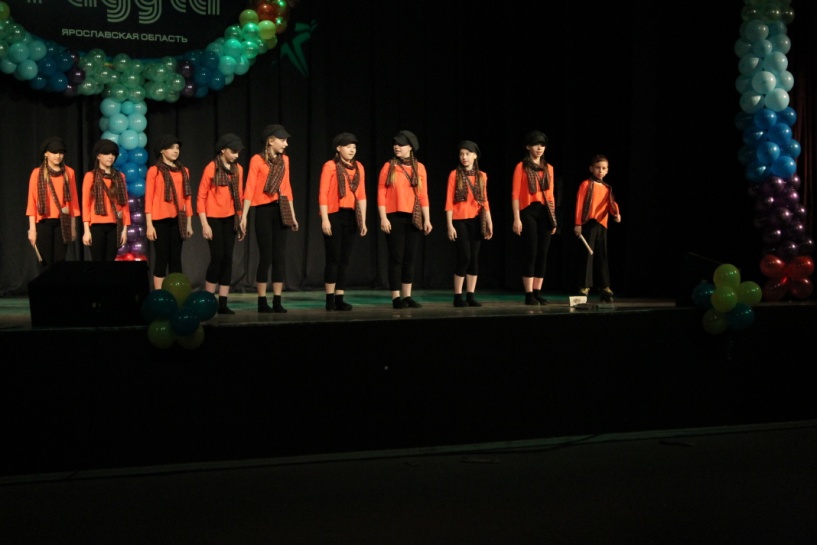 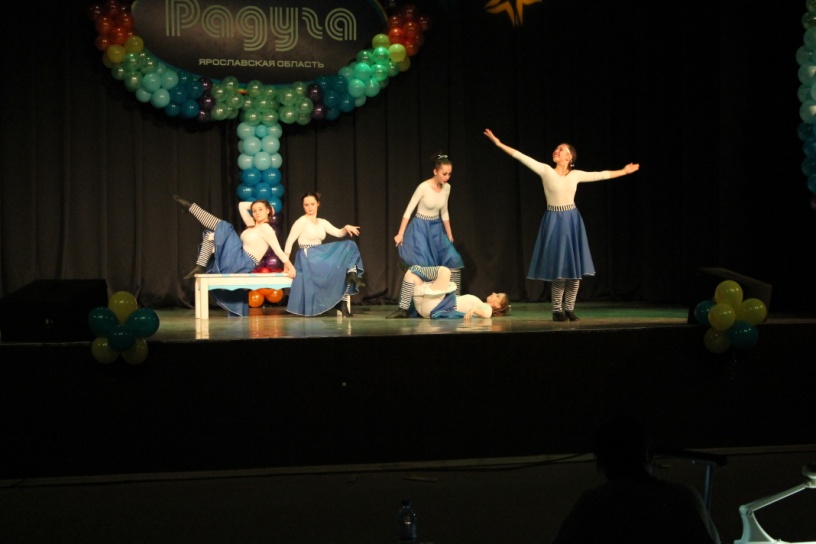 ГЛАГОЛ
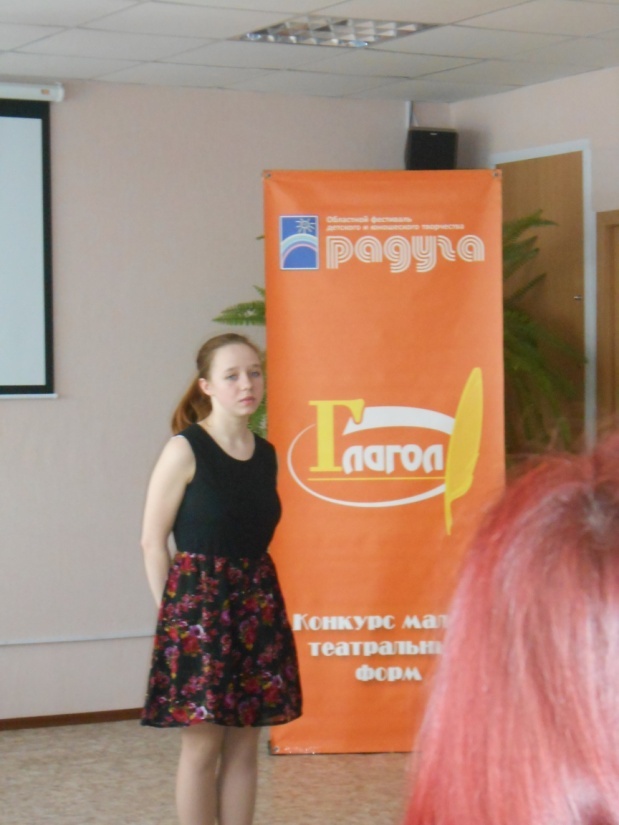 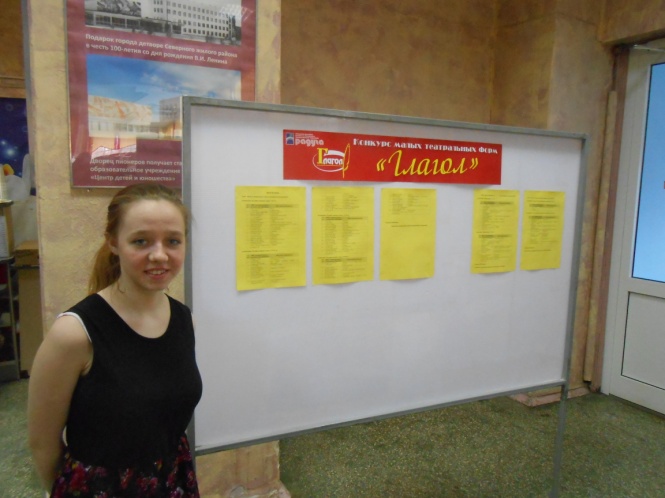 ГАРМОНИЯ
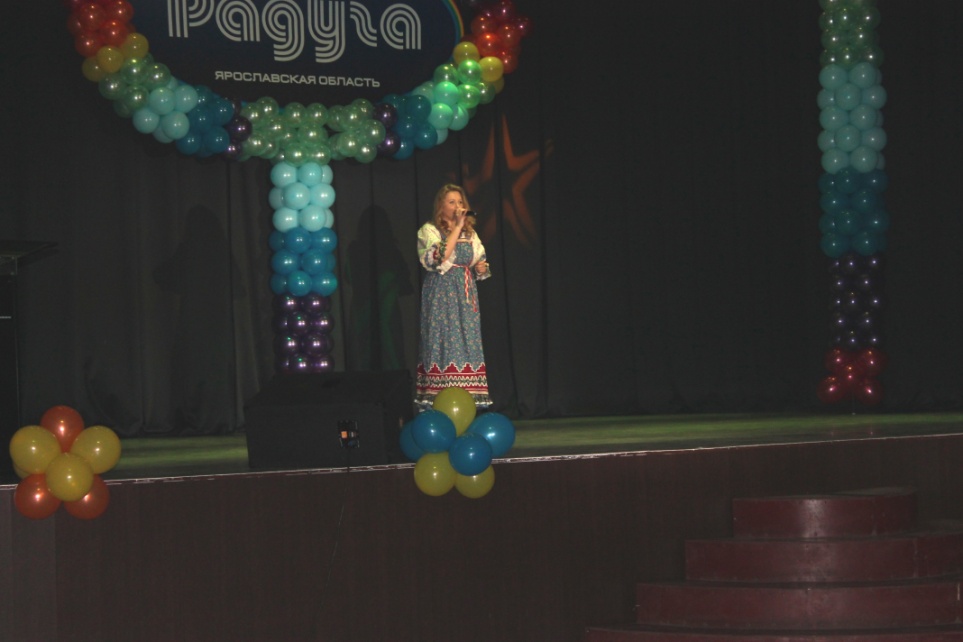 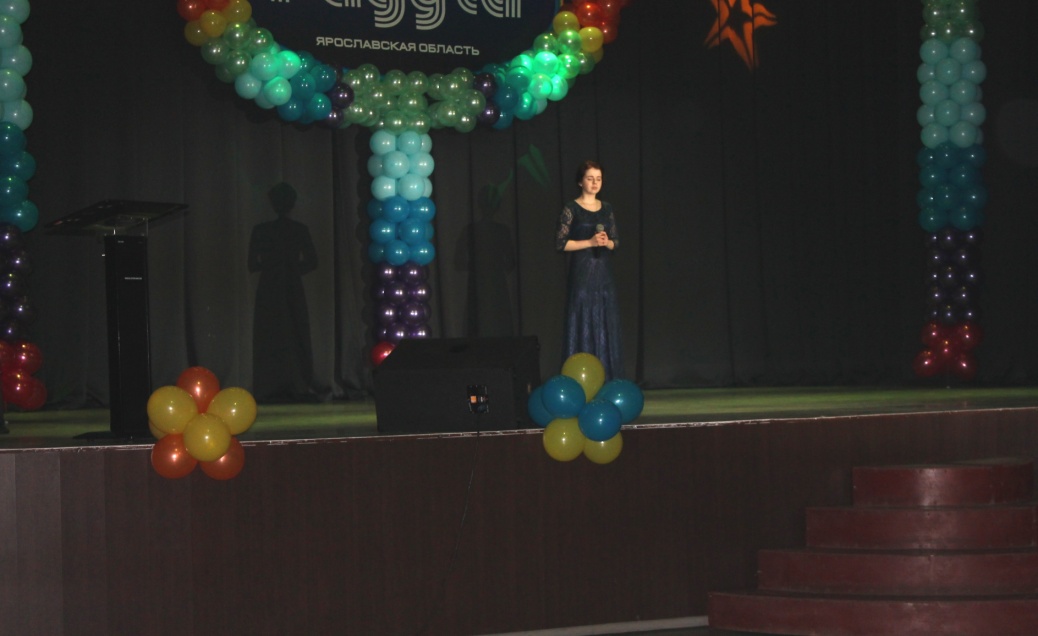 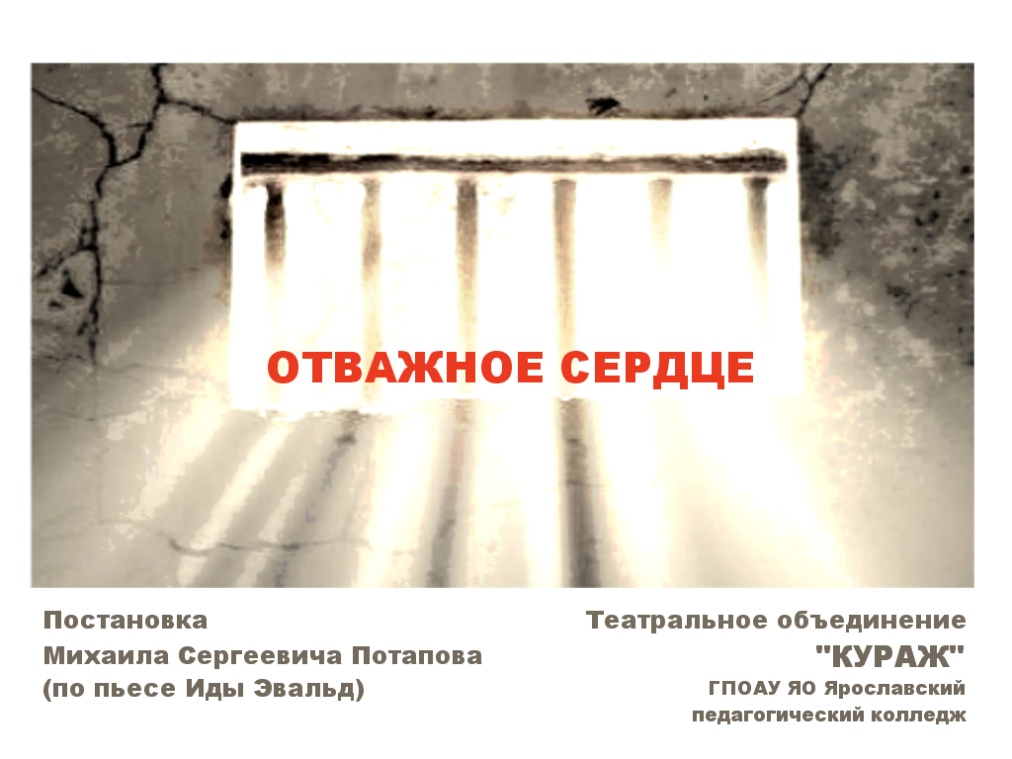 ВЕРЮ!
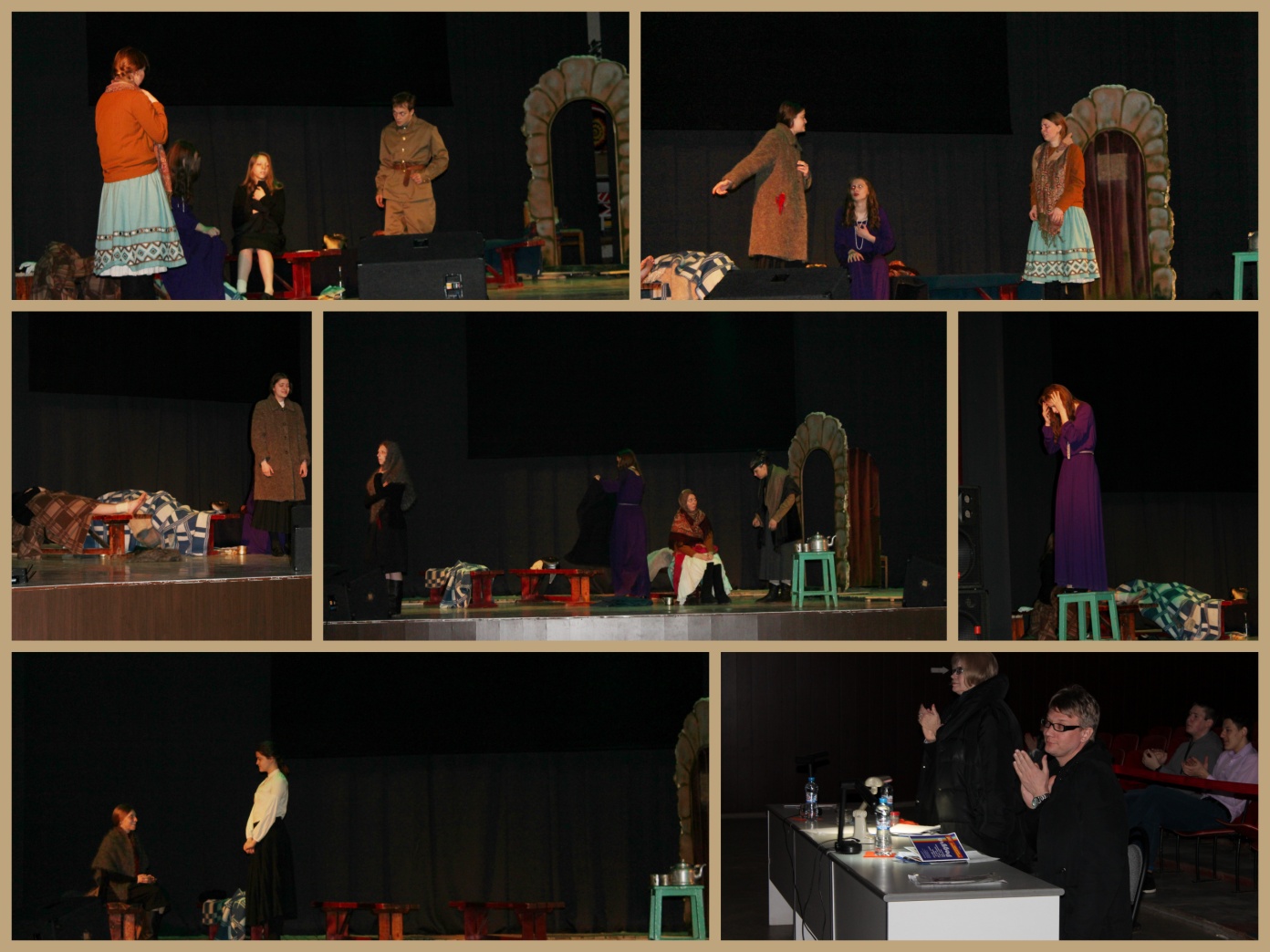 ПРОБУЖДЕНИЕ
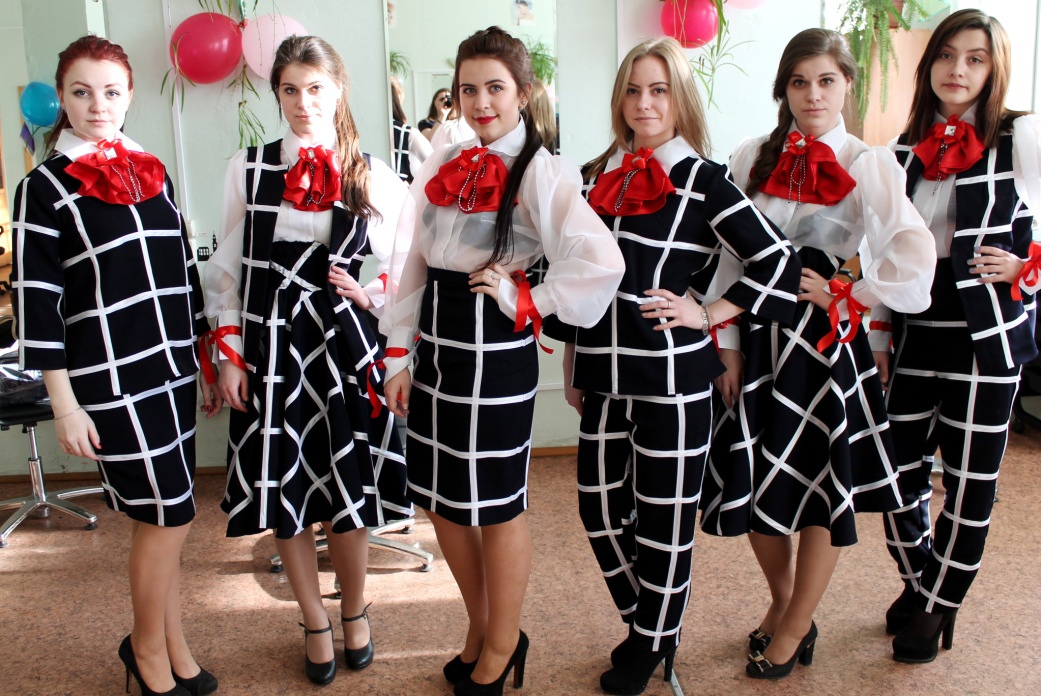 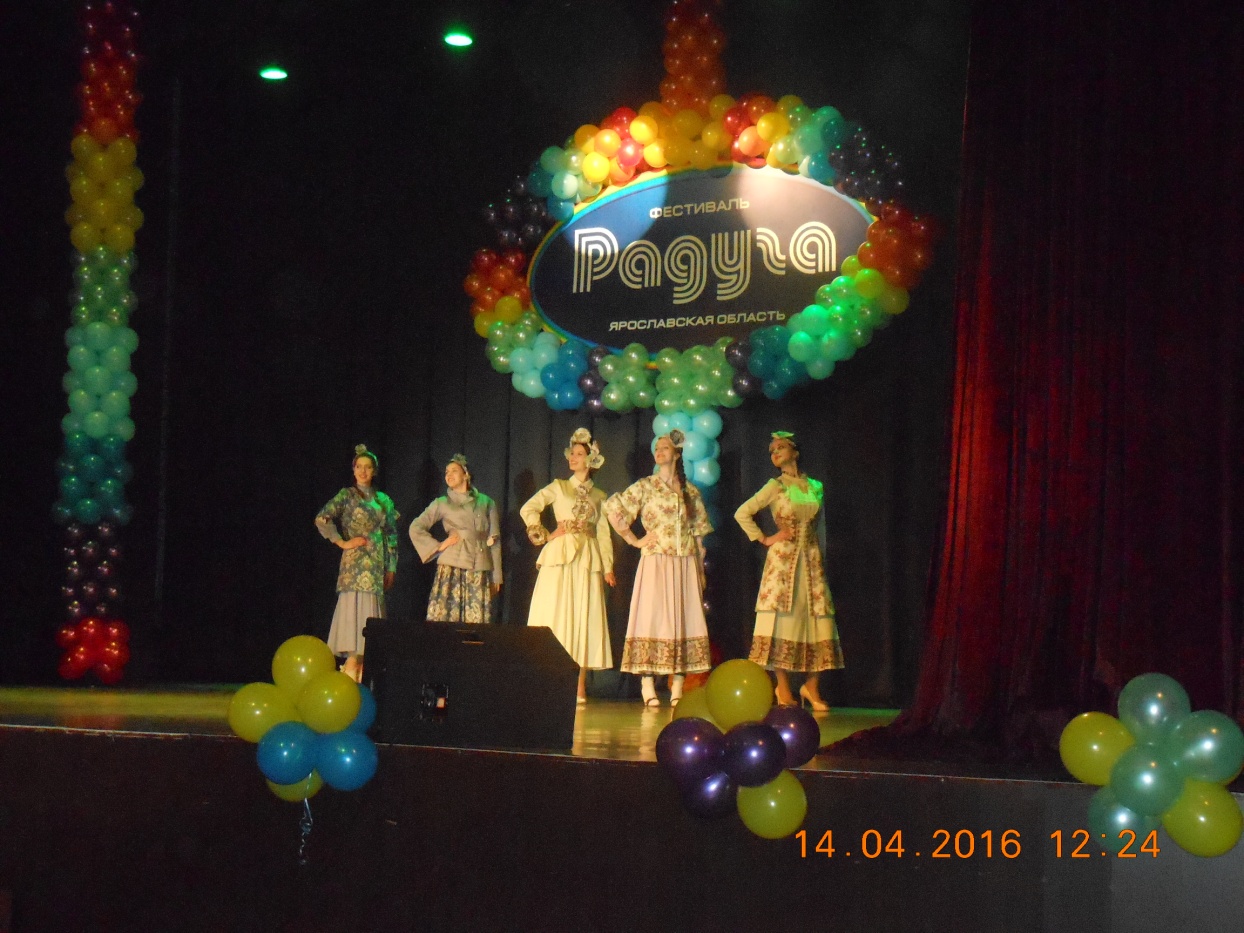 РЕЗУЛЬТАТЫ
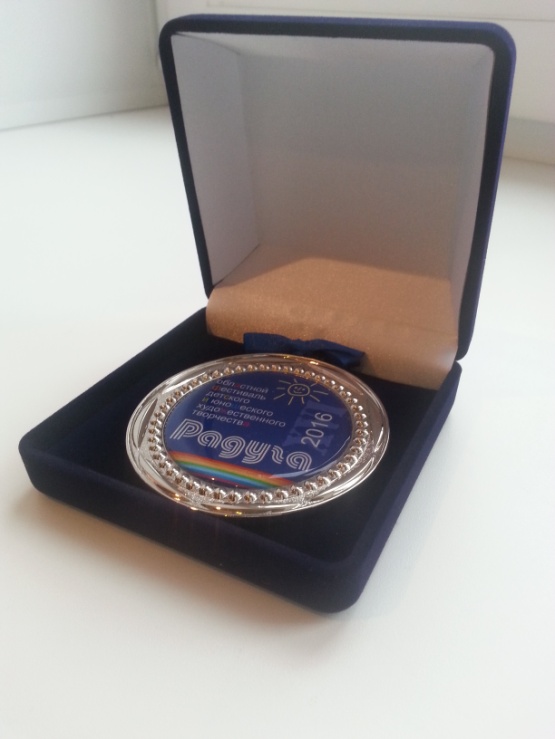 МЕДАЛЬ ДЛЯ ПОБЕДИТЕЛЯ И ПРИЗЁРА
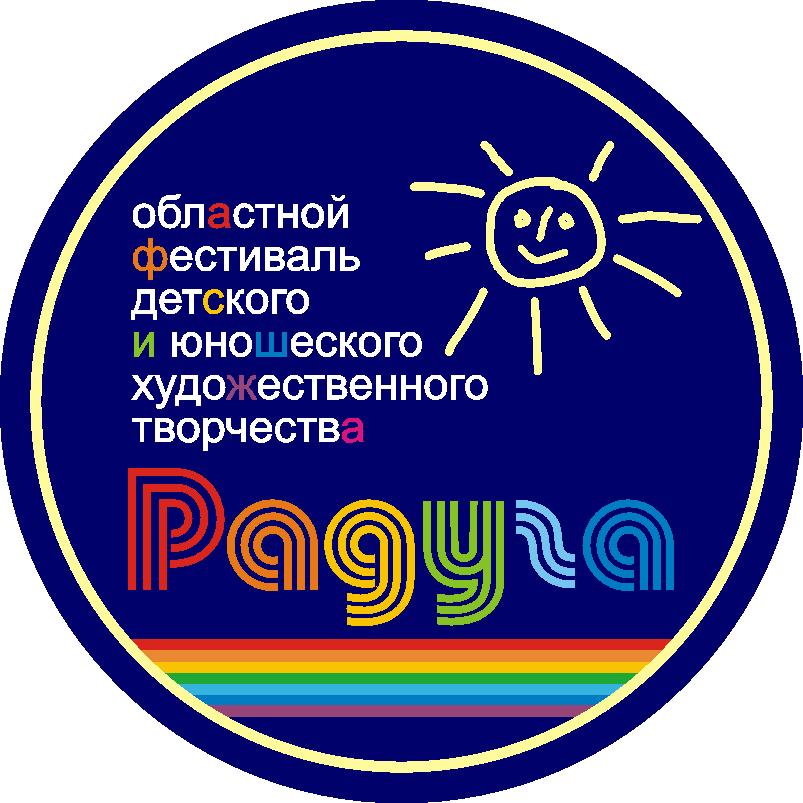 Конкурс самодельной игрушки «Игрушечные мастера»
Педагог д/о― Дудко Надежда ВикторовнаОбъединение ― Прикладное творчество
Традиционная игрушка «Барыня-щеголиха»
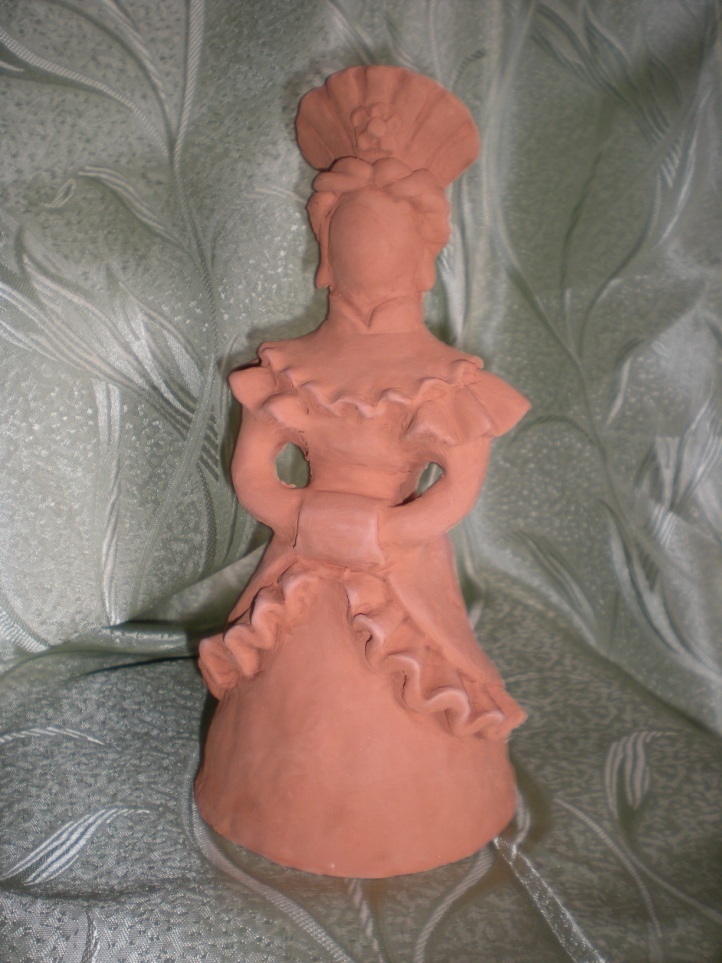 Педагог д/о ― Кованскова Лариса СтепановнаОбъединение ― Прикладное творчество
Традиционная игрушка «Ярославская красавица»
Педагог д/о ― Балашова Елена Ивановна Объединение ― Русская сувенирная кукла
Кукла «Рукодельница»
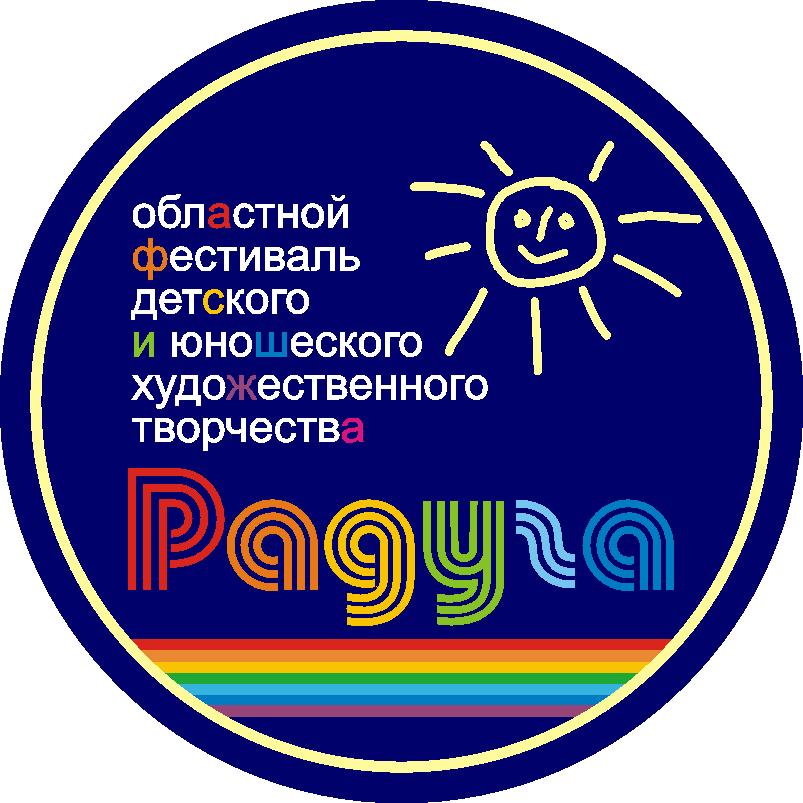 Конкурс декоративно-прикладного творчества «Красота рукотворная»
Педагог д/о ― Вялова Галина АлександровнаОбъединение прикладного творчества «Чародейка»
Комплект: детское покрывало, коврик «Забавные кошки»
Педагог д/о ― Дудко Надежда ВикторовнаОбъединение ― Прикладное творчество
Хлебница (из дерева)
Педагог д/о ― Дудко Надежда ВикторовнаОбъединение ― Прикладное творчество
Комплект разделочных досок
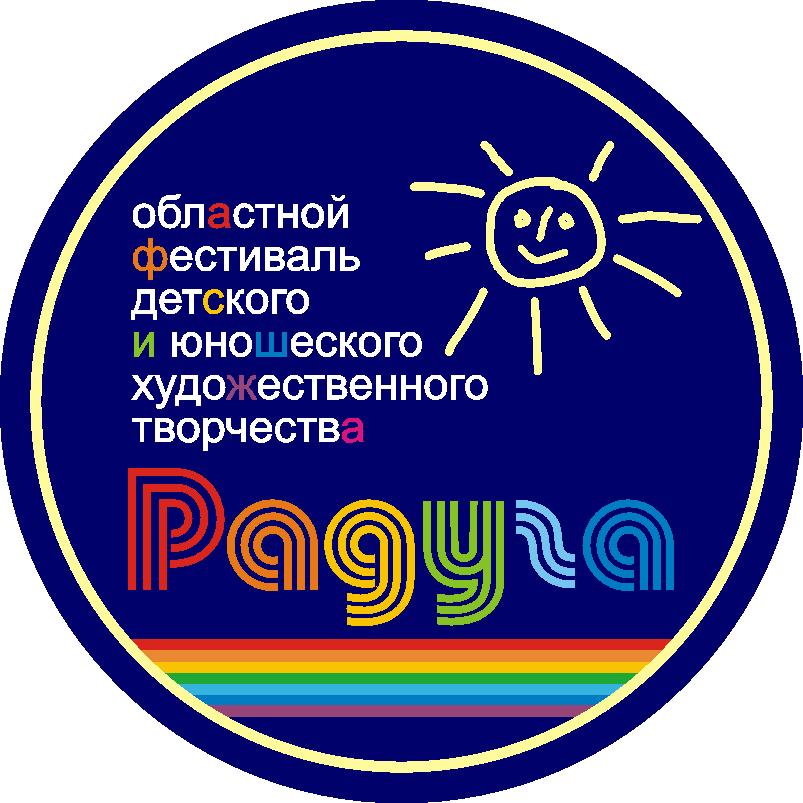 Конкурс театральных коллективов «Верю!»
Педагог д/о ― Потапов Михаил СергеевичТеатральное объединение «Кураж»
Лиза Прохоренко в спектакле 
«Отважное сердце»
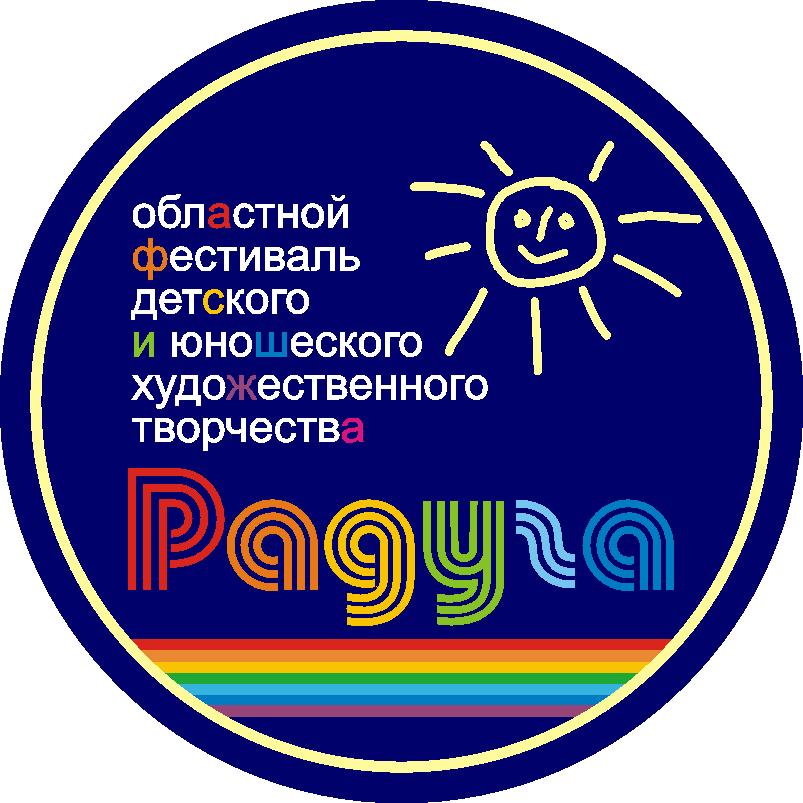 Конкурс детской и молодежной моды «Пробуждение»
Педагог д/о ― Вялова Галина АлександровнаОбъединение ― Театр моды «Стиль»
Театр моды «Стиль» в коллекции «Весна идёт»
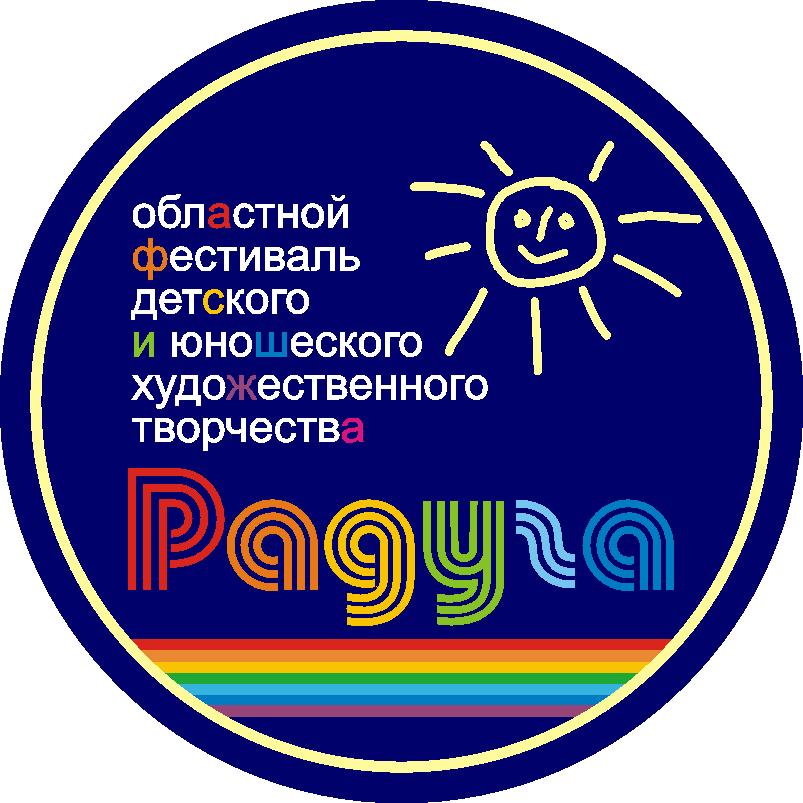 Конкурс кино-, видео- и фототворчества «Новый взгляд»
Педагог д/о ― Ухова Светлана НиколаевнаОбъединение ― Цифровая фотосъёмка
Взгляд в стиле Urbanus
Педагог д/о ― Ухова Светлана НиколаевнаОбъединение ― Цифровая фотосъёмка
Вечерние зори
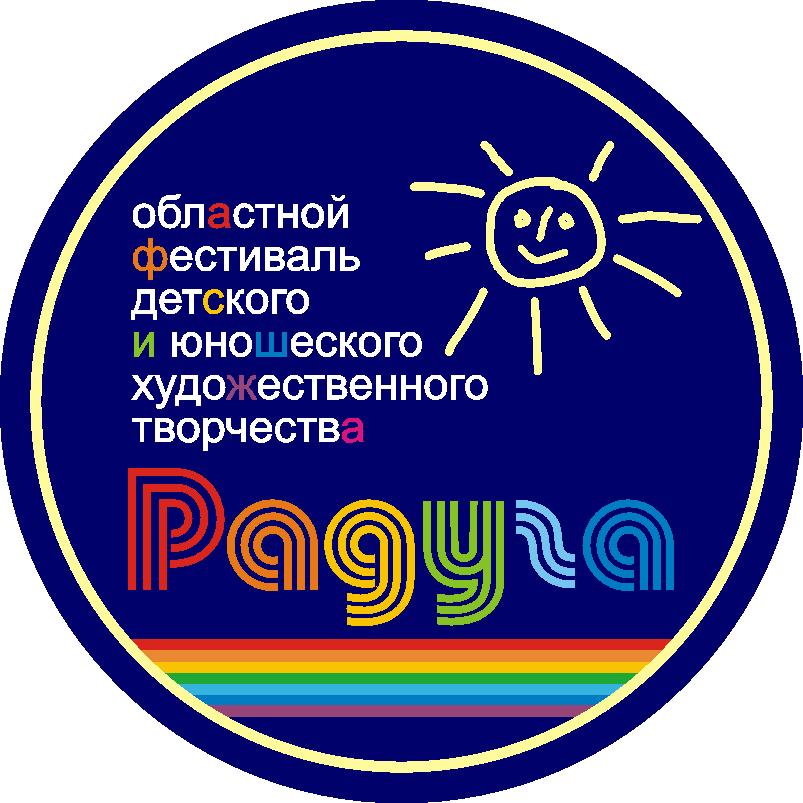 Конкурс танцевальных коллективов «Палитра танца»
Педагог д/о ― Мареева Ирина ГеоргиевнаПедагог д/о ― Шишова Анастасия АлександровнаТанцевальное объединение «Мозаика»
«Вальс фронтовых сестёр»
Педагог д/о ― Мареева Ирина ГеоргиевнаПедагог д/о ― Шишова Анастасия АлександровнаТанцевальное объединение «Мозаика»
«Подружки-щебетушки»
Педагог д/о ― Мареева Ирина ГеоргиевнаПедагог д/о ― Шишова Анастасия АлександровнаТанцевальное объединение «Мозаика»
Болгарский танец